Chapter 18   
Temperature, Heat, and the First Law of Thermodynamics
In this chapter we will explore the following topics:
Temperature and the zeroth law of thermodynamics                         Thermometers and temperature scales                                                Thermal expansion                                                                         Temperature and heat                                                                        Specific heat                                                                                               Heat of transformation                                                                        Heat, work, and the first law of thermodynamics                                    Heat transfer mechanisms
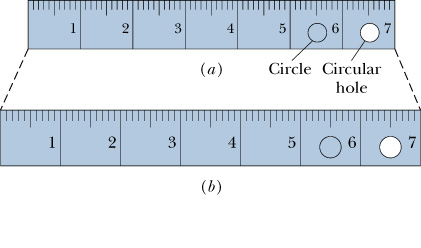 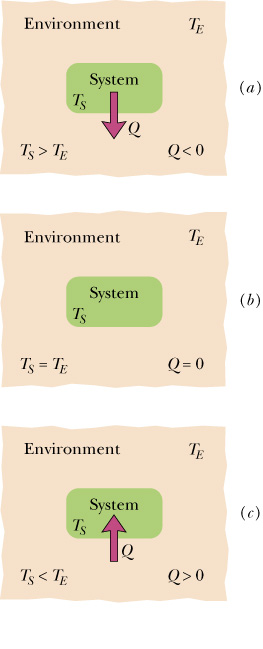 Prob. 40, Chap. 18, Page 502:Calculate the specific heat of a metal from the following data. A container made of the metal has a mass of 3.6 kg and contains 14 kg of water. A 1.8 kg piece of the metal initially at a temperature of 180°C is dropped into the water. The container and water initially have a temperature of 16.0°C, and the final temperature of the entire (insulated) system is 18.0°C.